PROF. DR. BİRCE TABAN
ZST216 
ISI VE KÜTLE transferİ
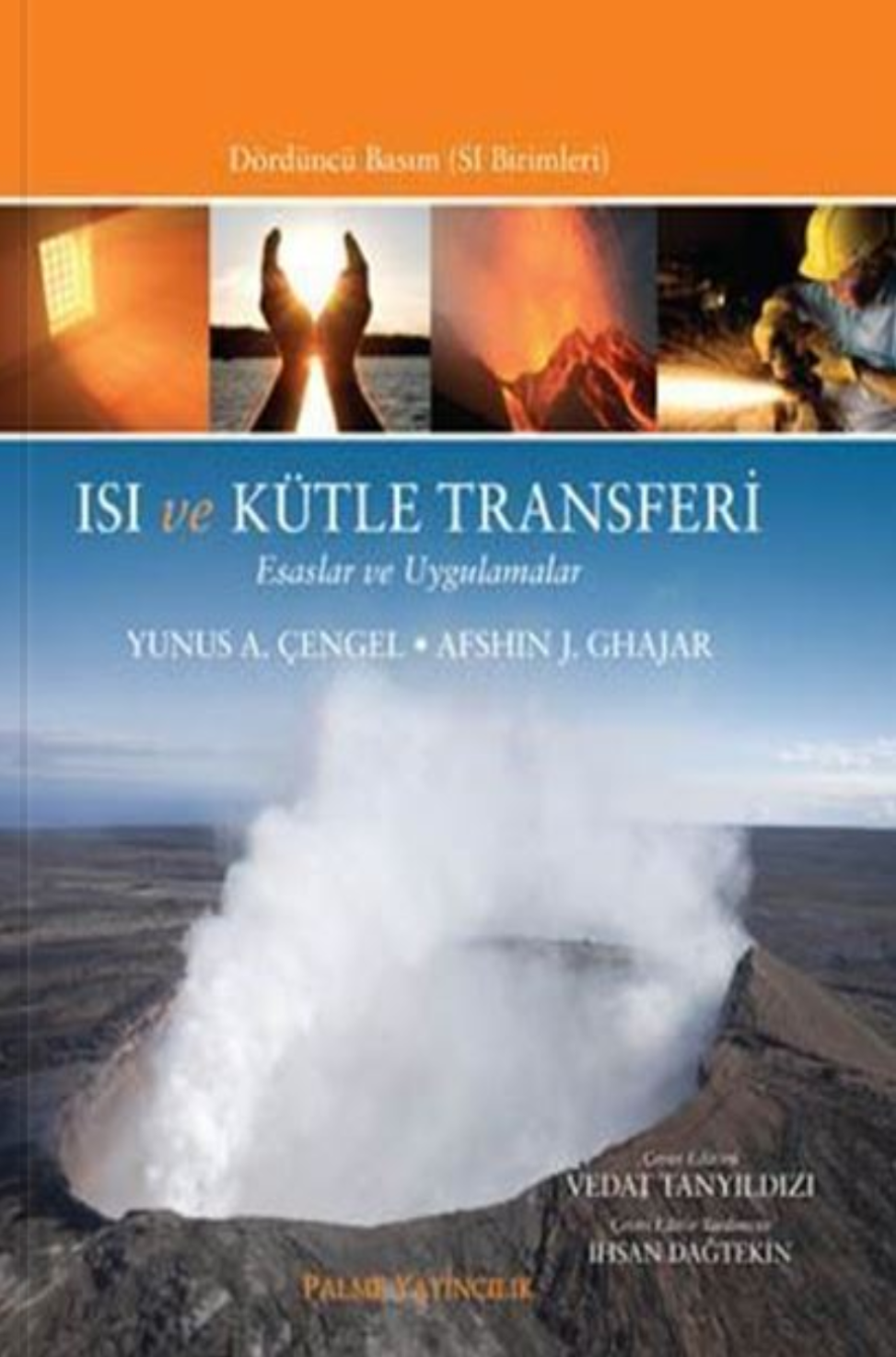 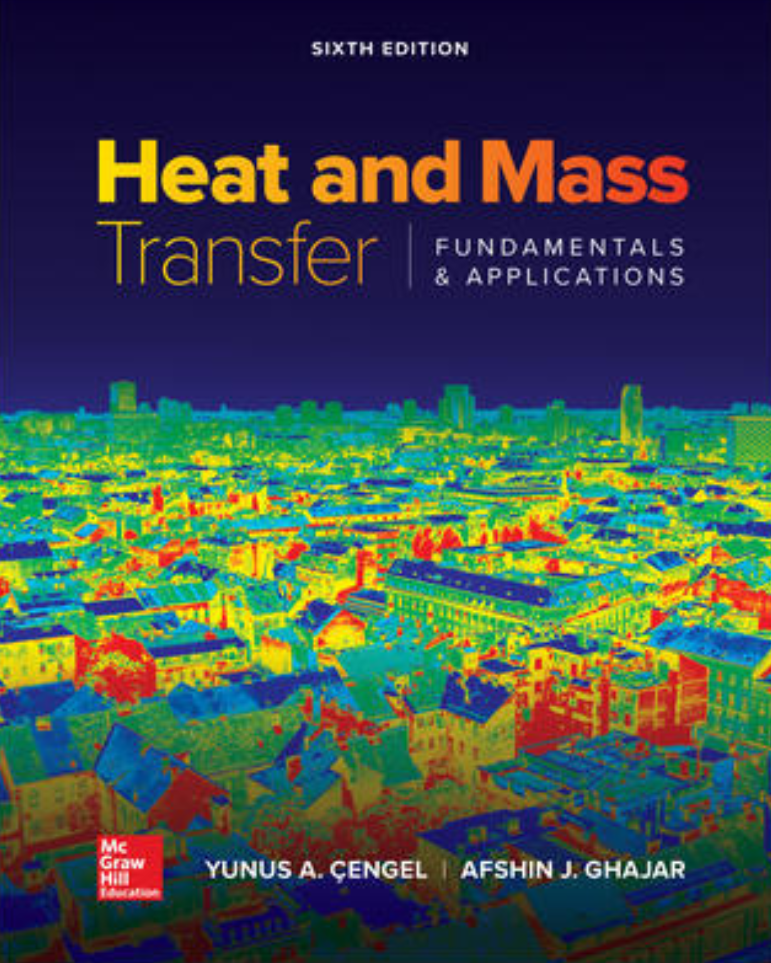 Ders kapsamında sunulan slaytlardaki tüm yazılı ve görsel materyaller; Çengel, Y. A., Ghajar, A. J., 2020. Heat and Mass Transfer - Fundamentals and Applications, 6th Edition, McGraw-Hill Companies Inc., New York, the USA, 1024 pages. ISBN: 978-9339223199 ve Çengel, Y. A., Ghajar, A. J., 2021. Isı ve Kütle Transferi - Esaslar ve Uygulamalar, Tanyıldızı, V. (Çeviri Editörü), Palme Yayınevi, Ankara, Türkiye, 908 sayfa, ISBN: 978-6053552871 künyeli kitaplardan alınmıştır.
ısı transfer MEKANİZMALARI
Isı, üç farklı yolla aktarılabilir:
1-) İletim (Kondüksiyon) 
2-) Taşınım (Konveksiyon) 
3-) Işınım (Radyasyon)
 
Isı transferinin bütün türleri bir sıcaklık farkını gerektirir ve hepsi de yüksek sıcaklıktaki ortamdan düşük sıcaklıktakine doğrudur.


İletim, parçacıklar arası etkileşmelerin sonucu olarak bir maddenin daha yüksek enerjili parçacıklarından bitişiklerindeki daha düşük enerjili olanlara enerji transferidir. İletim; katılarda, sıvılarda veya gazlarda olabilir.
İLETİM (CONDUCTION)
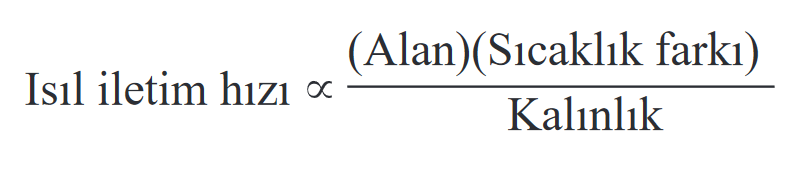 1. Isıl İletkenlik (k) (Thermal Conductivity)
Özgül ısı (Specific heat) (cp), bir malzemenin ısıl enerji depolama kabiliyetinin bir ölçütüdür. Oda sıcaklığında su için cp = 4.18 kJ/kg.°C ve demir için cp = 0.45 kJ/kg.°C ‘dir. Bir başka deyişle; birim kütle başına su, demirden hemen hemen on kat daha fazla enerji depolayabilir.

Isıl iletkenlik (k), bir malzemenin ısıyı iletme kabiliyetinin bir ölçüsüdür. Oda sıcaklığında su için k = 0.607  W/m.K ve demir için k = 80.2 W/m.K ’dir. Bir başka deyişle; demir ısıyı, suyun iletebildiğinin yüz katından daha hızlı iletir.
	
Su, ısıl enerji depolamak için mükemmel bir ortamdır ancak demire göre kötü bir ısıl iletkendir.

Isıl iletkenlik, bir malzemenin birim  kalınlığından, birim alan ve birim sıcaklık farkı başına olan ısı transfer hızıdır.

Yüksek ısıl iletkenlik değeri malzemenin iyi bir ısıl iletken olduğunu, düşük ısıl iletkenlik değeri ise malzemenin kötü bir ısıl iletken (conductor) veya ısıl yalıtkan (insulator) olduğunu gösterir.